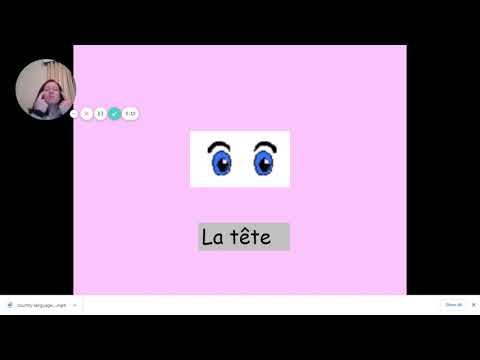 You are going to:-

Revise animals in a song
Find out where to put adjectives in French
Start some French phonics (sound-spelling links)!


Watch the video to talk you through and then come back to the slides to work at your own pace.
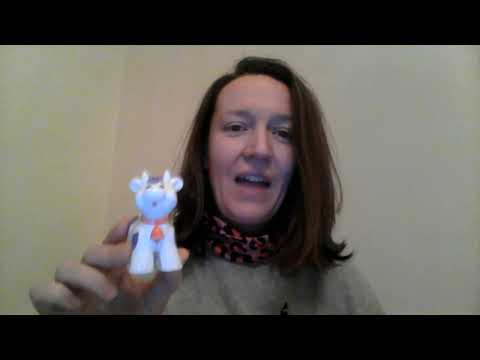 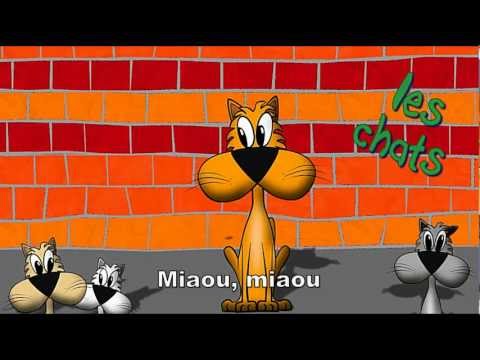 Avec un gros nez!
I can sing along with an animal song in French.
Listen to the song carefully.
Do you hear any animal noises?

Do you hear any words for animals?

Do you hear a ‘sh’ sound?
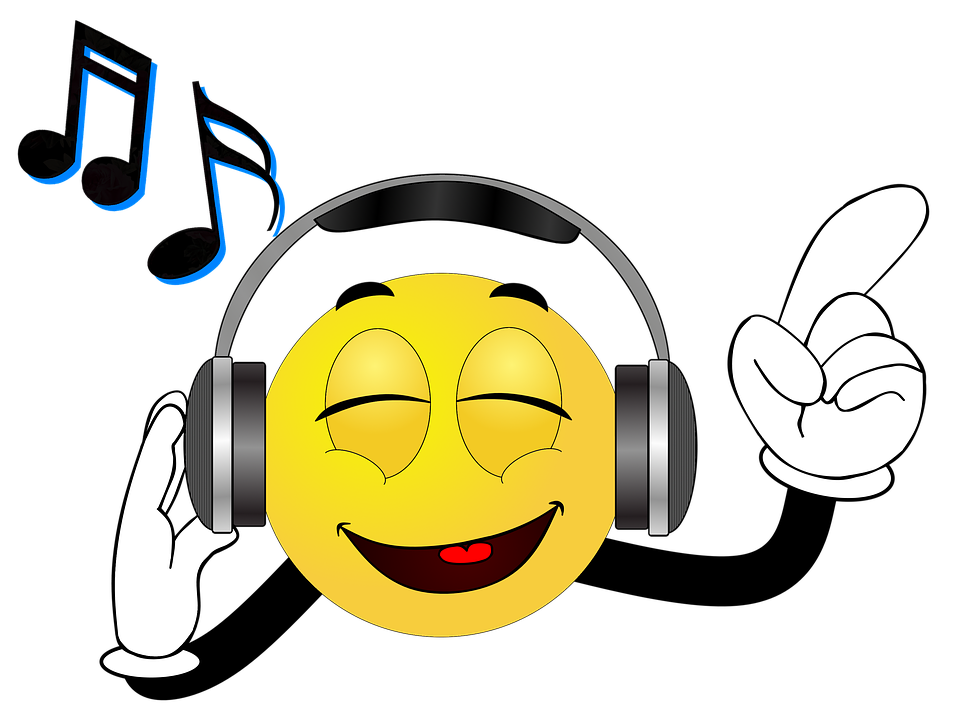 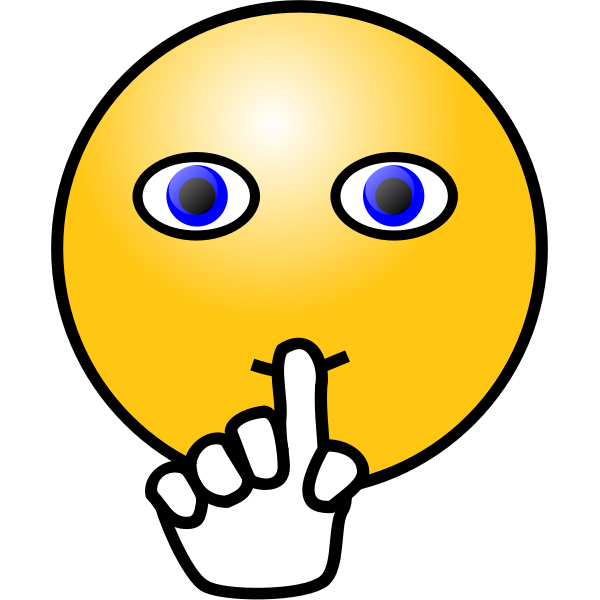 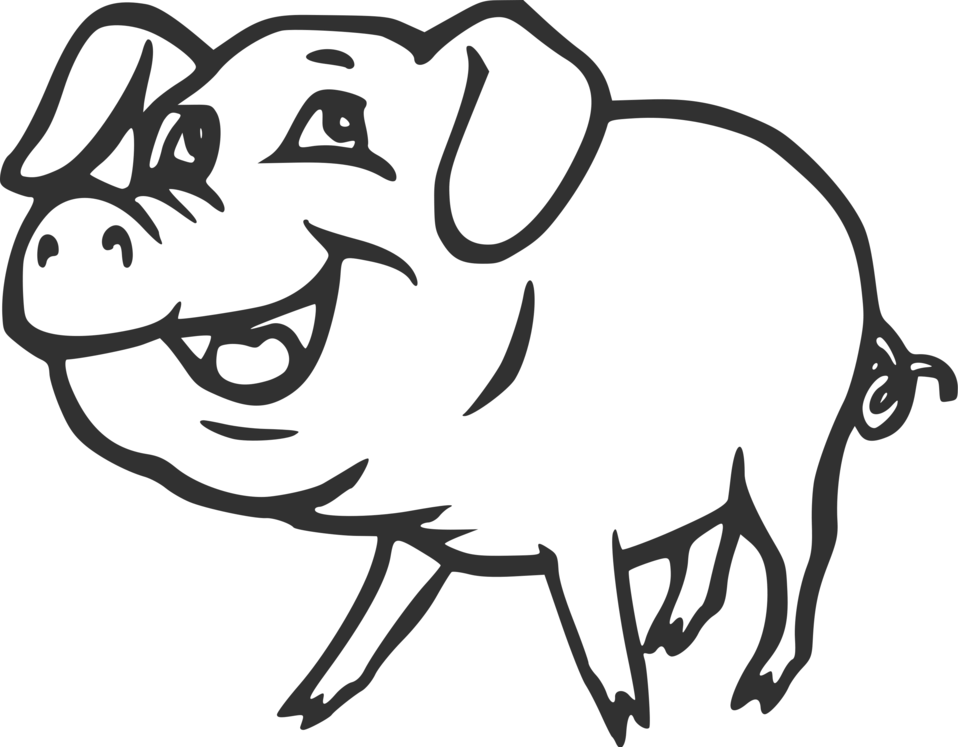 P.S.
Did you realise the song title means:
“With a big nose”?!
Avec un gros nez !

The rest of the words to the song are at the end of this presentation.
BRAIN GYM!

Say and touch the part of the face you read/hear, not the picture you see!


You have done this game already in the video!
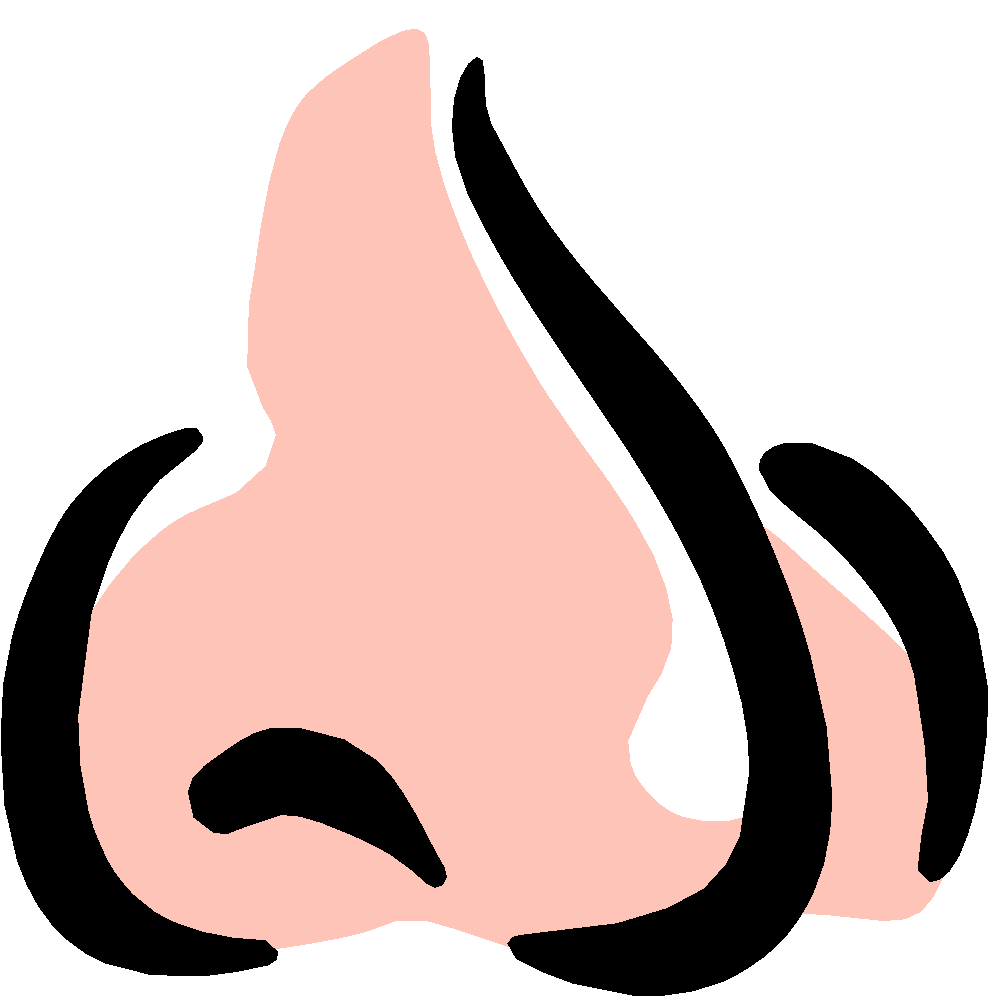 La tête
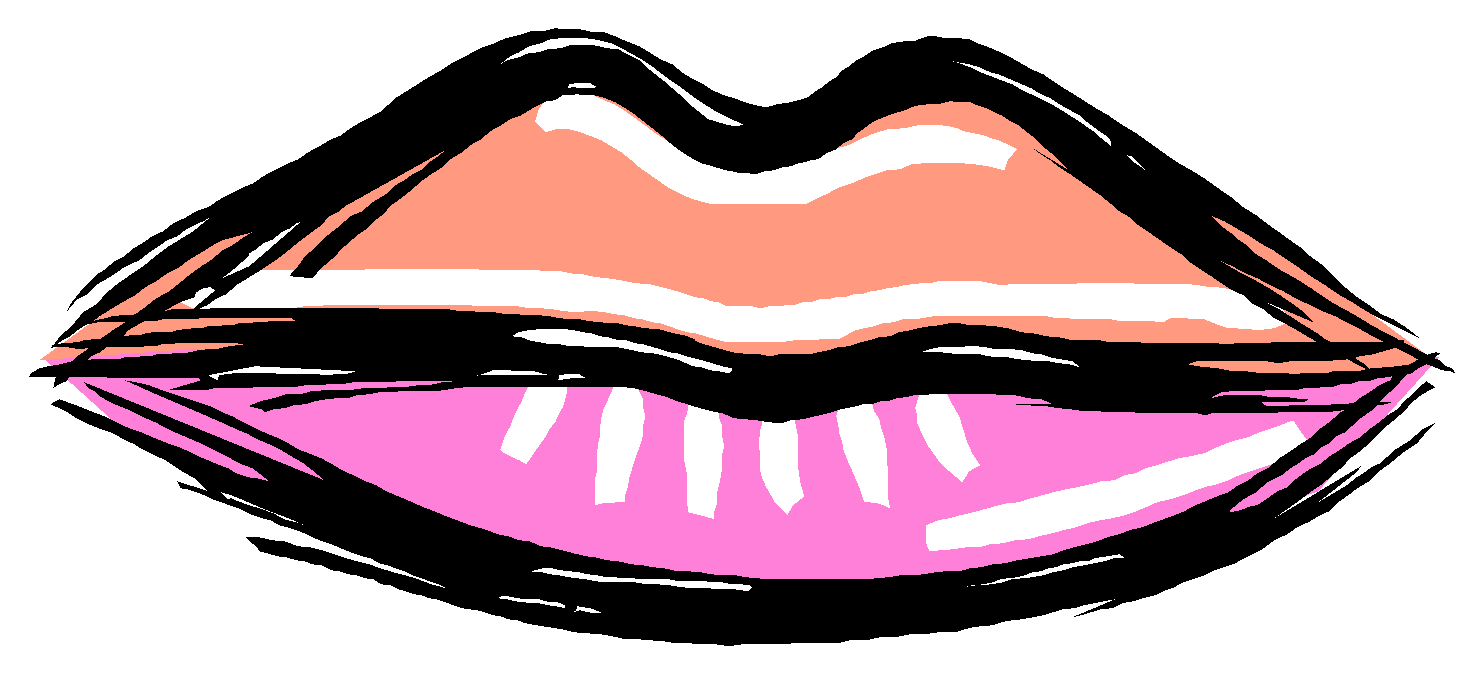 Les cheveux
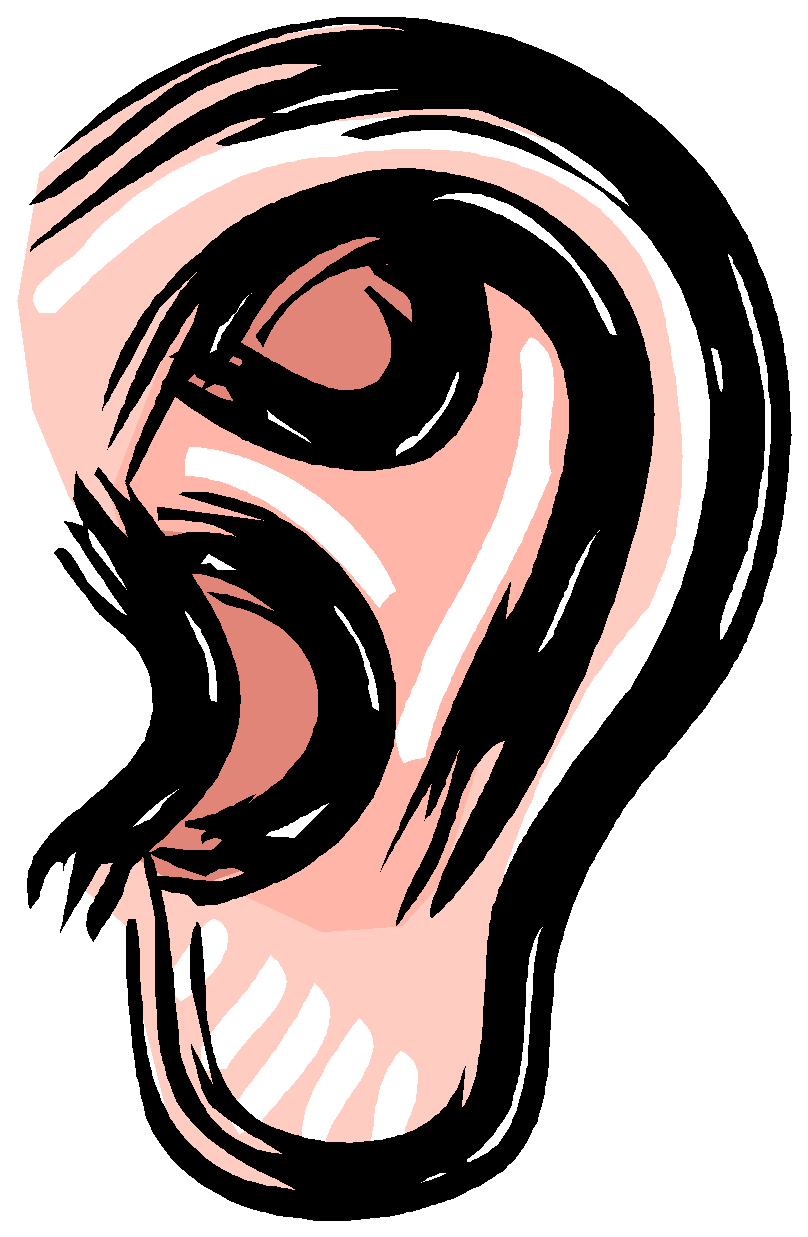 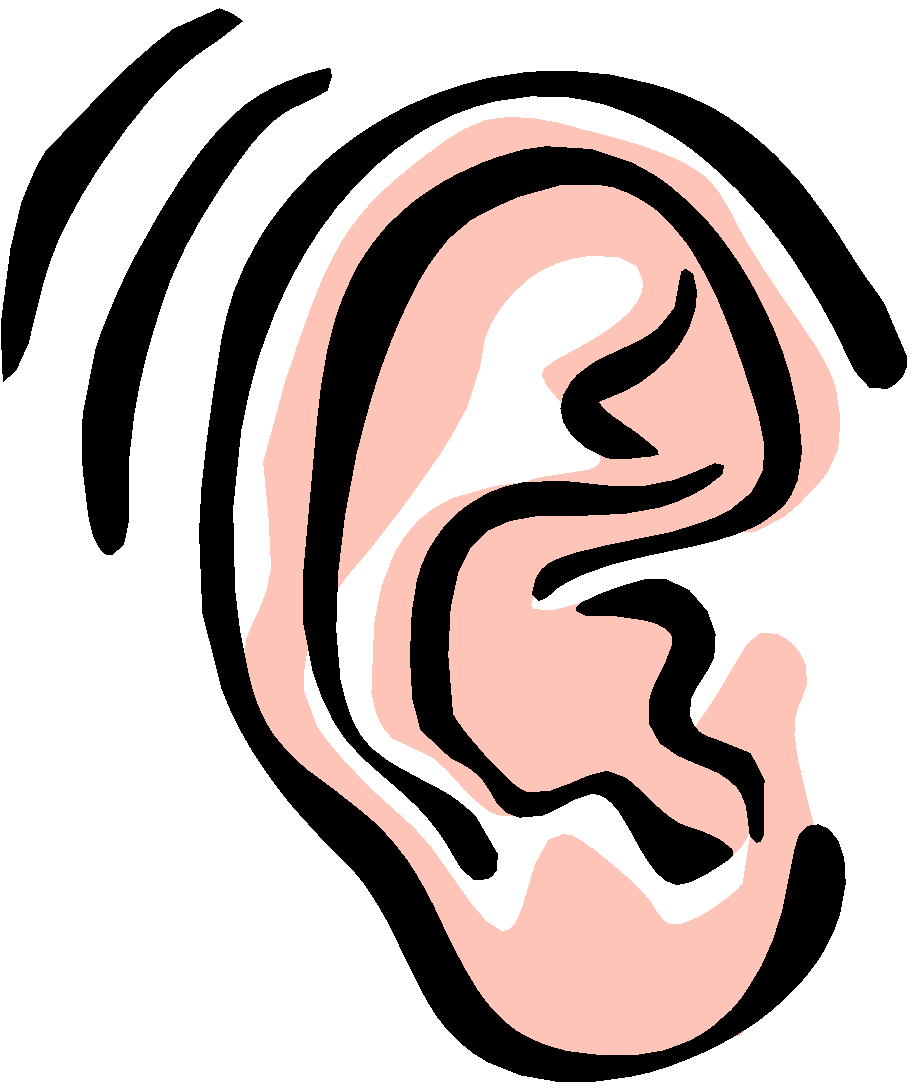 La bouche
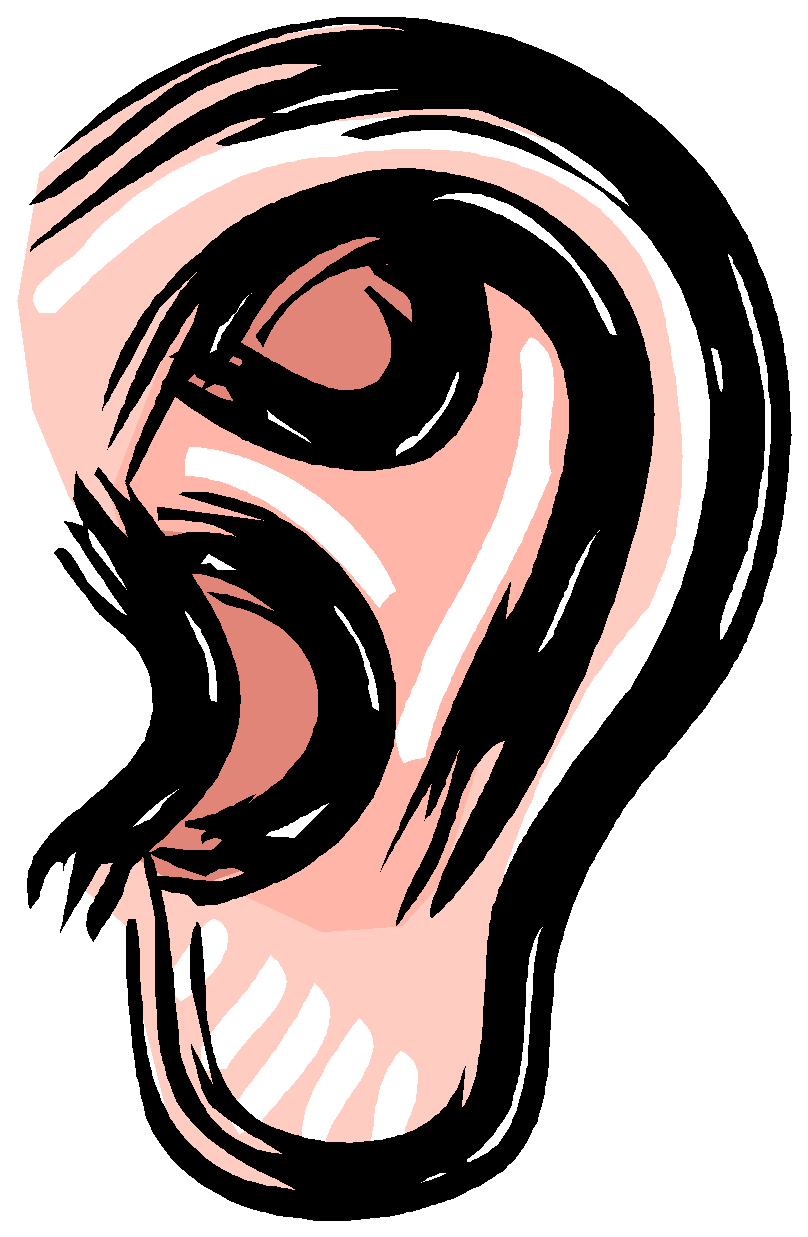 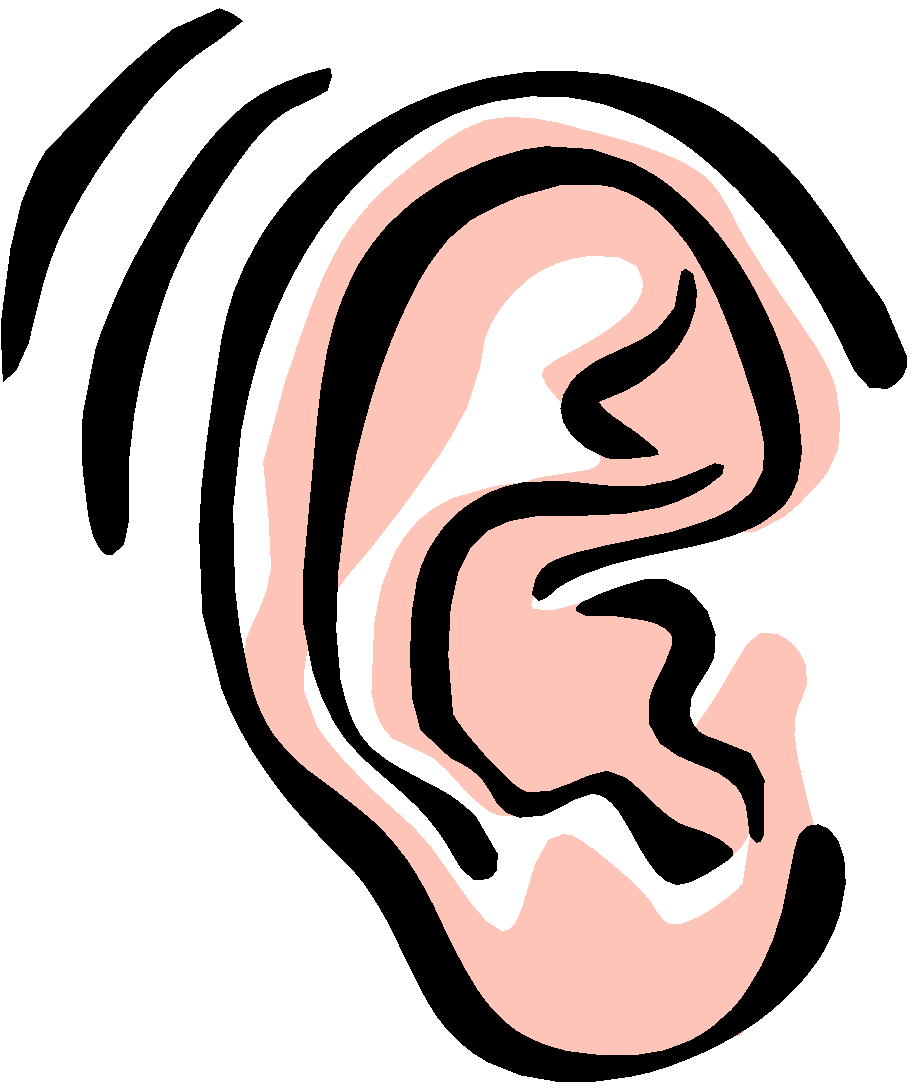 Les yeux
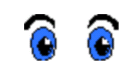 Le nez
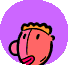 Les oreilles
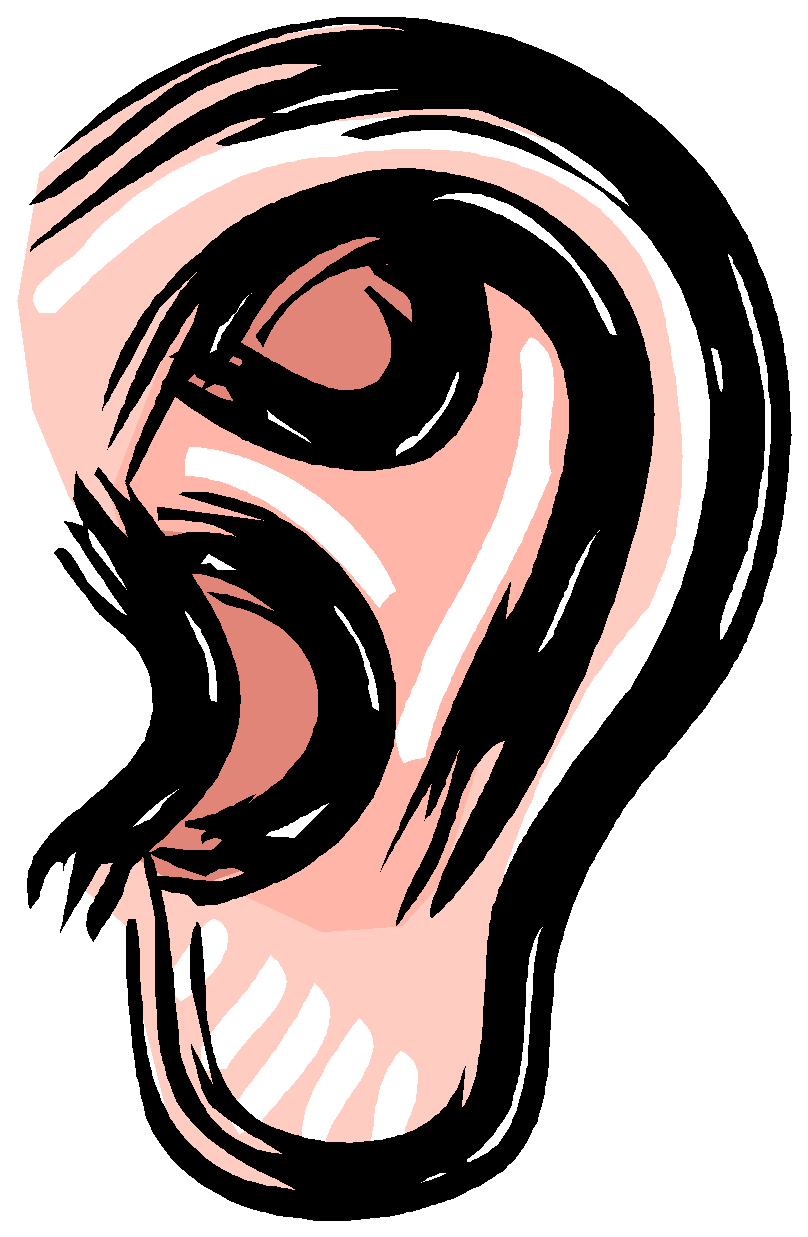 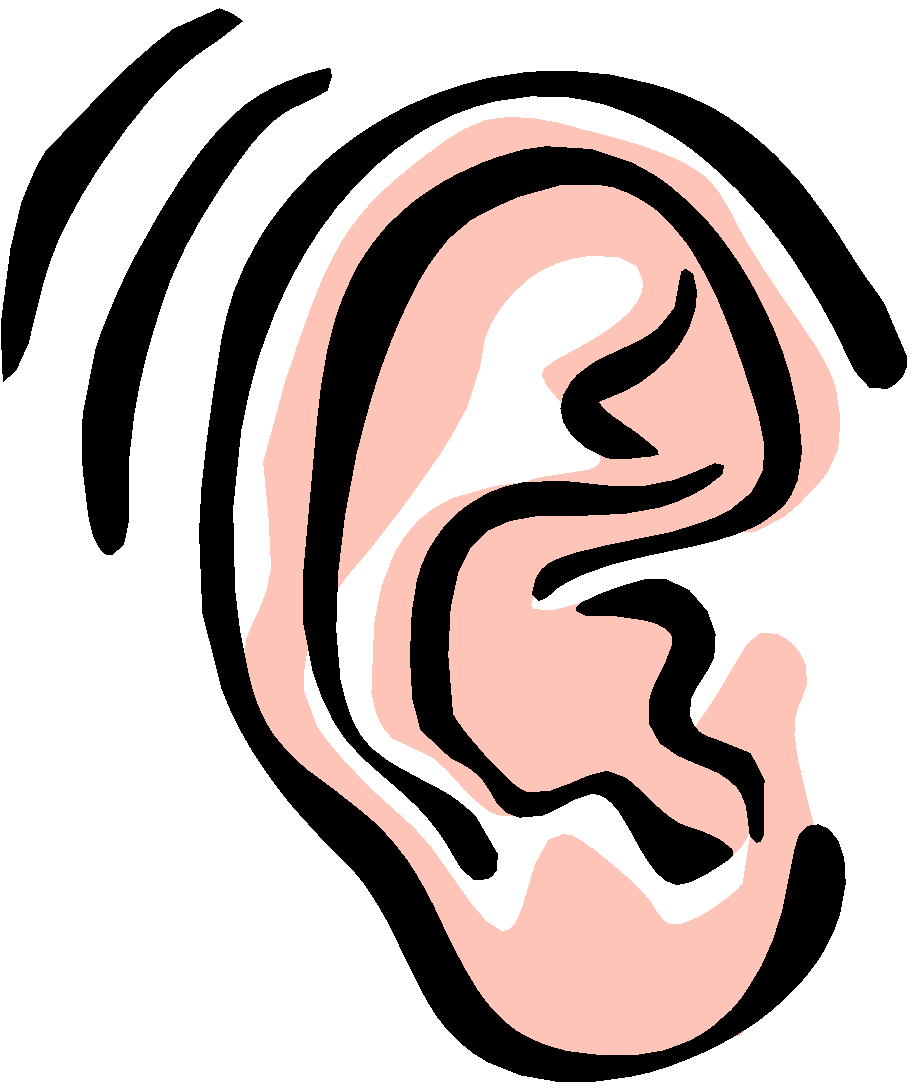 Les yeux
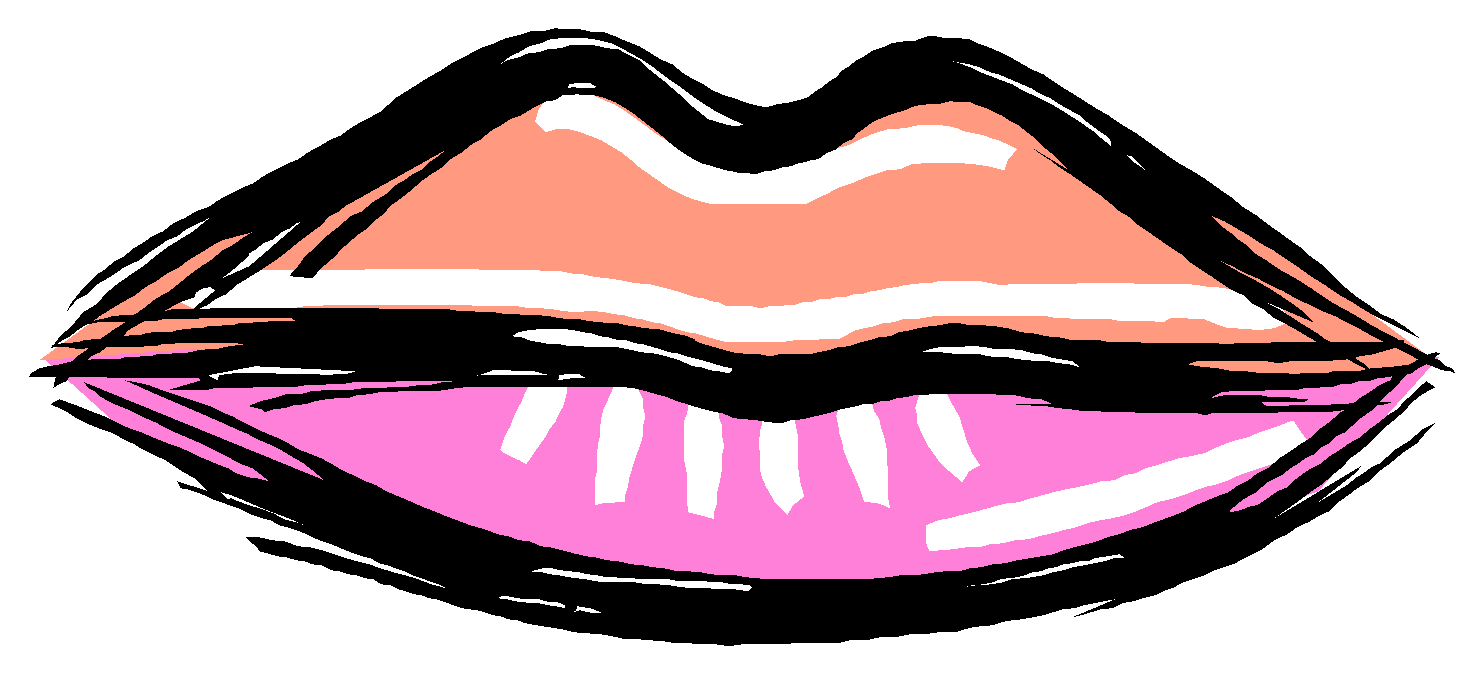 La bouche
[Speaker Notes: Try and touch the part of your face you read, not the picture you see]
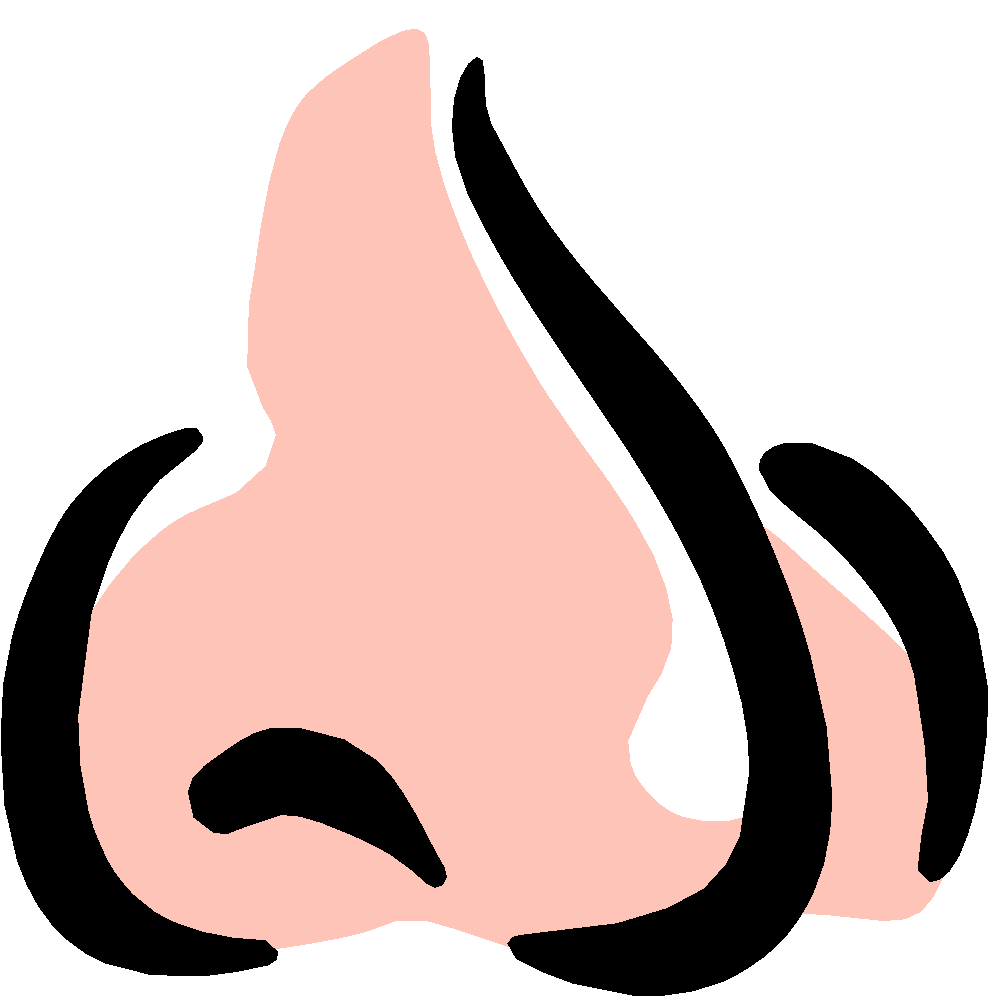 La bouche
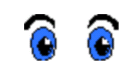 La tête
Where do adjectives go in French?
C’est un chien avec un gros nez rouge.
See the two types of adjectives!

                Adjectives for size go BEFORE the noun in French.

                                                                        Adjectives for colour go AFTER.
Adjectives for size go BEFORE the noun in French.

Adjectives for colour go AFTER.
gros = large/fat
grand = big
C’est un chien avec un gros nez rouge.

C’est un chien avec les grands yeux noirs.

C’est un chien avec les grandes oreilles jaunes.

C’est un chien avec une grosse bouche verte.
Sometimes we add extra letters. Don’t worry about that now, just get the adjectives in the right places!
rouge

orange

jaune

rose

bleu

noir

vert
C’est  
(it is)
un poisson
(a fish)

un cochon
(a pig)

un chien
(a dog)

un chat
(a cat)
avec 
(with)
un gros nez
(a big nose)
une grosse tête
(a large head)

une grosse bouche
(a large mouth)
les grands yeux
(big eyes)

les grandes oreilles
(big ears)
une souris
(a mouse)

une vache
(a cow)
Practise!
Play pictionary with someone to guess animals and face parts.

Some more practice here:  Animaux - repeat and practise:)

Un chat			un chien				une vache			  un cochon
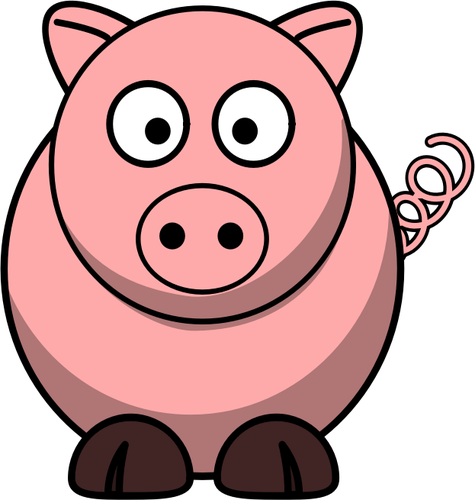 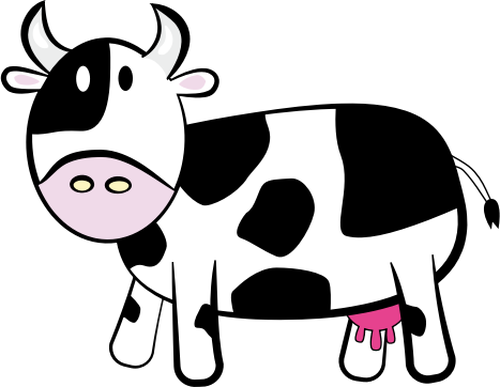 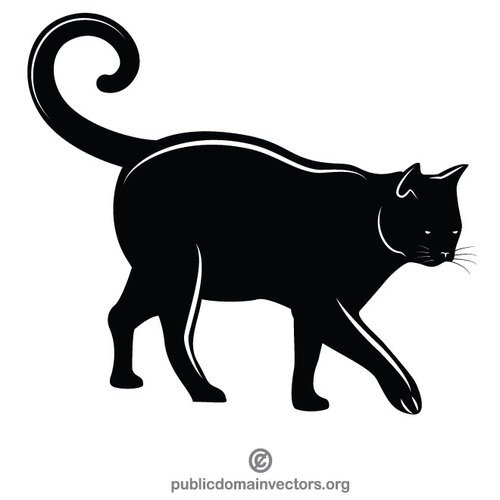 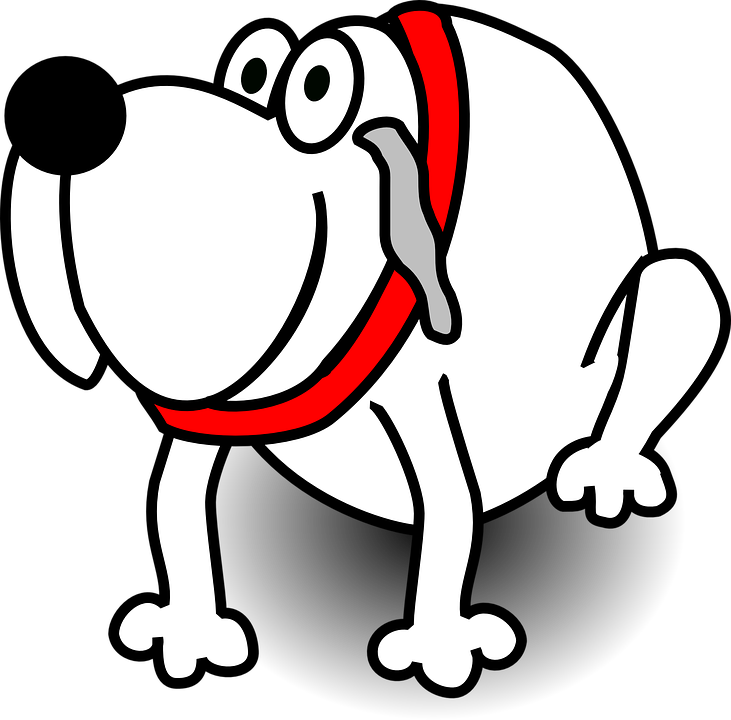 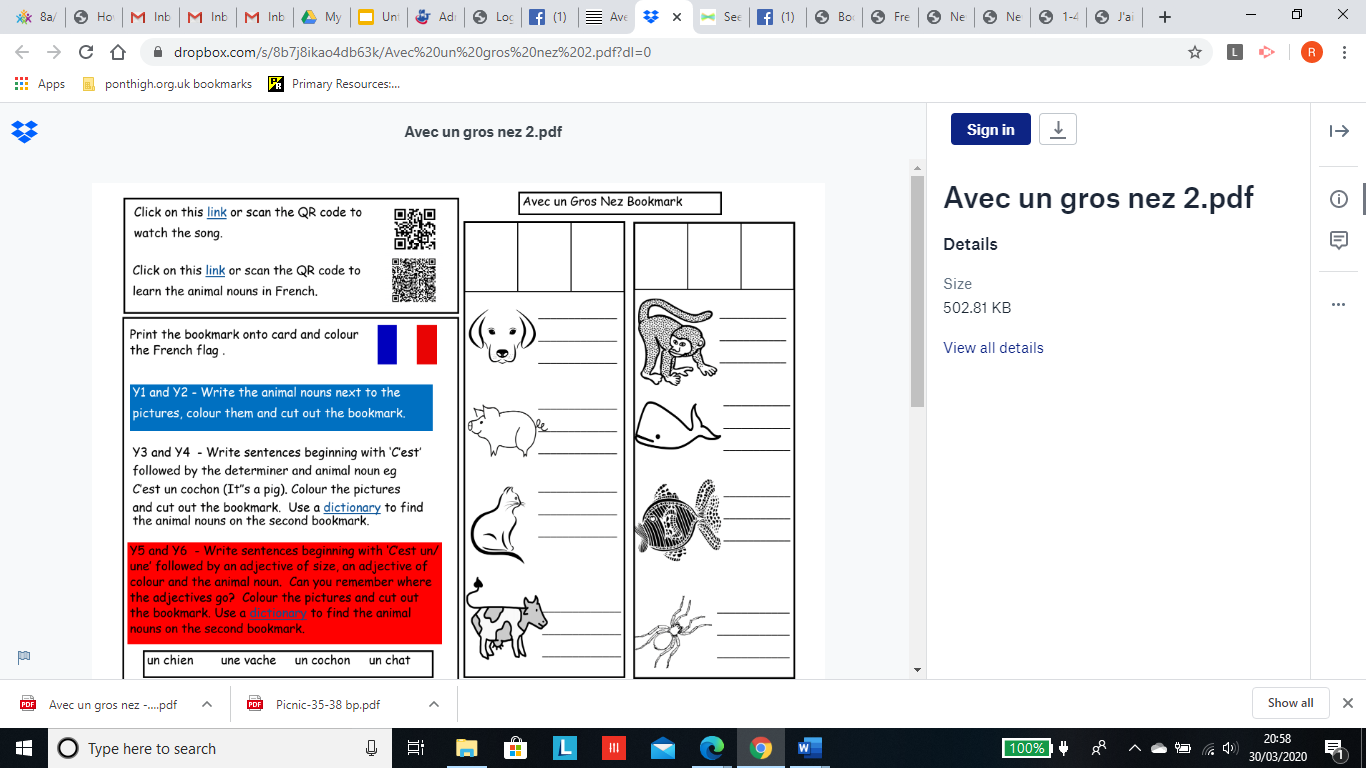 Tasks
If you like, print the bookmark, or make your own with animals you like.

Colour the French flag at the top. 
Write a sentence for each animal
C’est un chien avec un gros nez.
C’est un cochon avec une grosse tête.
C’est un chat avec une grosse bouche.
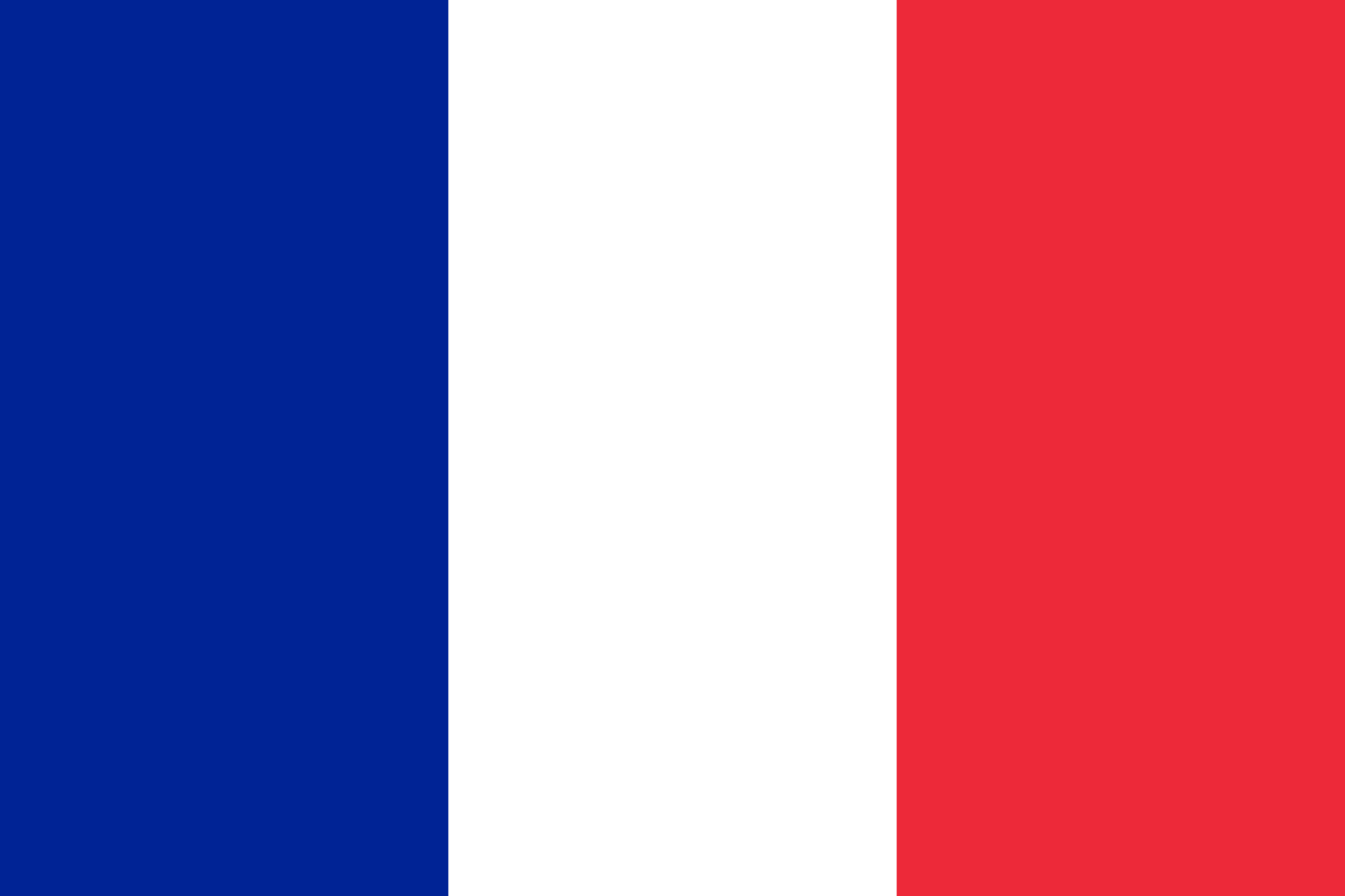 The pink bit means ‘you don’t often see them passing by!’.

Ch =
In case you were wondering….

Voici les paroles! Here are the lyrics!
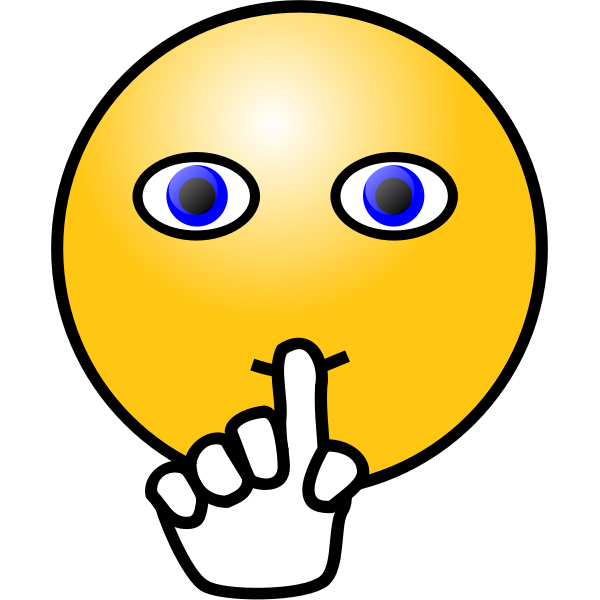 2. C'est une vache, meuh
C'est une vache avec un gros nez
Un cochon, ron, ron, ron
Un cochon avec un gros nez

Une vache, un cochon avec un gros nez
Ce n'est pas souvent qu'on en voit passer.
1. C'est un chien, ouah, ouah, ouah
C'est un chien avec un gros nez
C'est un chat, miaou, miaou
C'est un chat avec un gros nez

Un chien et un chat avec un gros nez
Ce n'est pas souvent qu'on en voit passer.